Tumorsof the Central Nervous System
Ghadeer Hayel, M.D.
Histopathologist
Central nervous system tumors
According to the 2016 MoH Cancer Incidence Report  CNS tumors are the 10th most common cancer in jordan
But the 2nd most common cancer among Jordaian childen (20% of all pediatric tumors)
CNS tumors include intracranial and intraspinal tumors.
Unique features of the Nervous system tumors
Metastasis
Anatomical location
01
02
Three-fourths are primary tumors. 
They rarely metastasize
Influence outcome independent of histologic classification due to local effects.
Pattern
Precursors
03
04
No morphologically evident premalignant or in situ stages like carcinomas.
Tumors with low grade histologic features can infiltrate widly  serious clinical deficits
In Children
In adults
05
06
~70% of CNS tumors arise in posterior fossa
~70% of CNS tumors arise above the tentorium.
WHO Classification of Tumors of the CNS
01
WHO (IARC) Classification of Tumors series are authoritative reference books for the histological & molecular classification of tumors. Currently 5th edition
Classification of tumors of the CNS has been based on the concept of “histogenesis”
& Grading on the basis of histologic criteria to predict tumors behavior.
02
2000 & 2007 classifications considered histological features and genetic changes that underlie the tumorigenesis. (Genetics were supplementary information )
03
the 2016 CNS WHO presents major restructuring of the diffuse gliomas, medulloblastomas & other embryonal tumors, defining tumors by both histology & molecular features
04
04
2016 WHO Classification of Tumors of the CNS
Integrated diagnosis (incorporating all tissue-based information)
01
Histologic classification
02
WHO grade
03
Molecular Information
04
Main histologic category (cell of origin)
Gliomas: long been classified as astrocytomas, oligodendrogliomas,
and ependymomas
01
Neuronal tumors: composed of cells with neuronal characteristics
02
Embryonal (Primitive) neoplasms: have “small round cell” appearance reminiscent of normal progenitor cells  in the developing CNS.
03
Others: Lymphoma, meningioma, germ cell tumors, metastasis
04
Gliomas
01
The most common primary tumor of the brain
They arise from a progenitor cell(not mature) that differentiates down one of the cellular lineages.
02
Many subtypes typically occur in certain anatomic
regions, with characteristic age distribution & clinical course.
03
Diffuse gliomas constitute the vast majority of gliomas in adults; diffuse astrocytomas & oligodendrogliomas
04
Astrocytoma
Two major categories:
Diffuse infiltrating astrocytomas.
Localized astrocytomas; of which the most common are the pilocytic astrocytomas.
Diffuse Astrocytomas
80% of adult gliomas.
Most frequent in 30s-50s.
Usually found in the cerebral hemispheres.
Signs & symptoms: seizures, headaches, & focal neurologic deficits related to the anatomic site of involvement.
Diffuse Astrocytoma
On the basis of histologic features, diffuse astrocytomas are stratified into three groups (WHO grade).
There are no WHO grade I infiltrating astrocytomas.
These grade correlates well with the clinical course & outcome (prognosis).
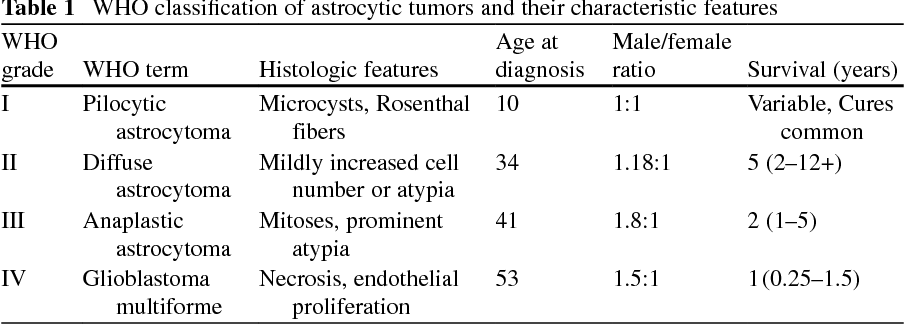 [Speaker Notes: Source: https://api.semanticscholar.org/CorpusID:31598343]
Diffuse Astrocytoma - WHO II
Diffuse astrocytomas  can be static for several years.
The mean survival is more than 5 years
Clinical deterioration invariably occurs and is usually due to the emergence of a more rapidly growing tumor of higher histologic grade.
Diffuse astrocytoma (WHO grade II and III)
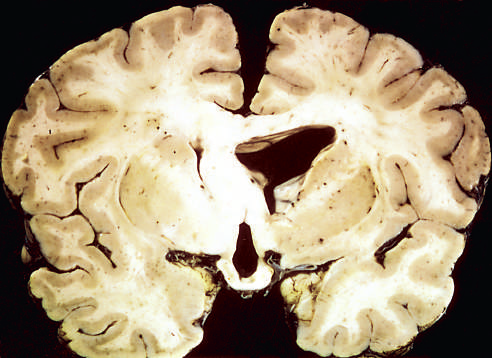 Poorly defined, gray, infiltrative (beyond grossly evident margins) tumors that expand & distort the invaded brain without forming a discrete mass.
Diffuse astrocytoma (WHO grade II) - microscopic
low-grade (WHO grade II) astrocytomas are characterized by a mild to moderate increase in the number  of glial cell nuclei, some what variable nuclear pleomorphism.
Notice how the margin is not distinct between the tumor & the normal adjacent brain at the right
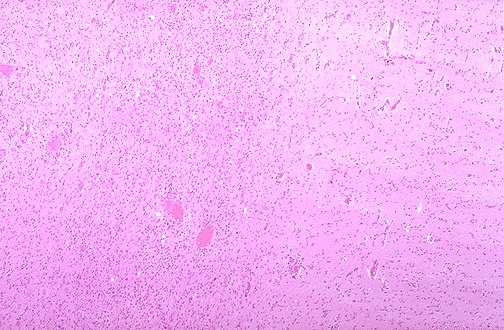 Between the tumor cell nuclei there is an extensive feltwork of fine, glial fibrillary acidic protein (GFAP)-positive astrocytic processes that create a fibrillary background appearance.
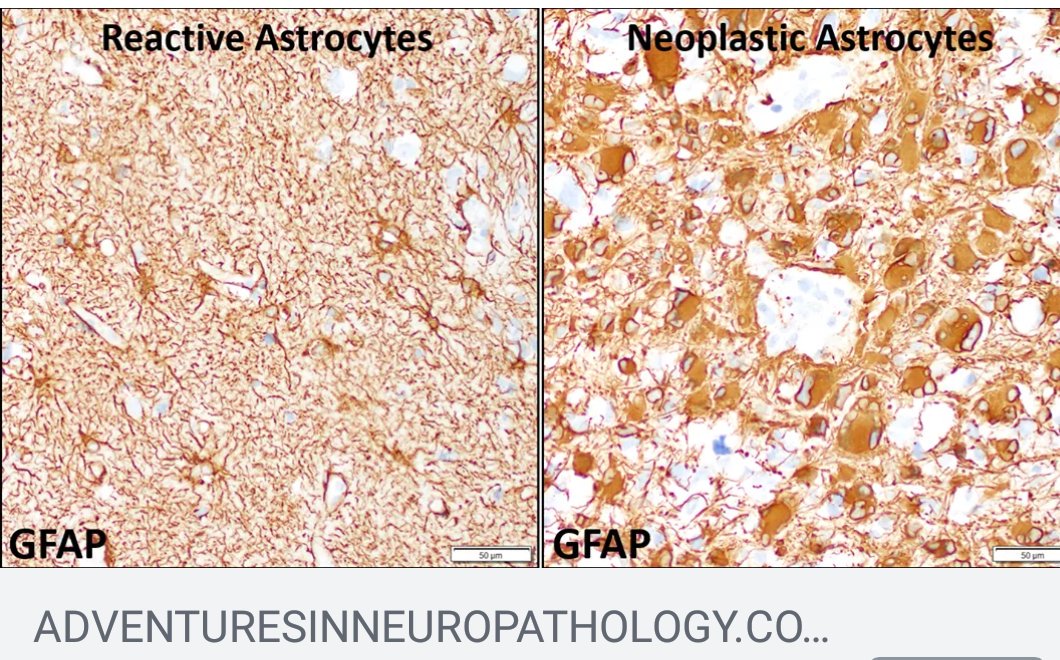 Diffuse astrocytoma (II) vs Anaplastic (III) – Microscopic: Anaplastic astrocytomas (WHO grade III) show more densely cellular & have greater nuclear pleomorphism; more mitotic figures.
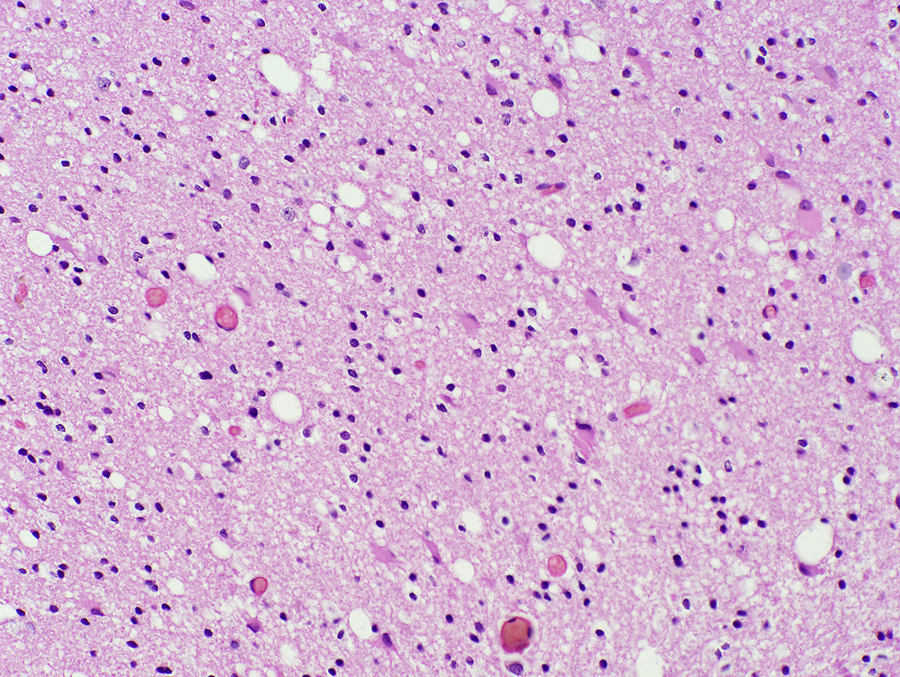 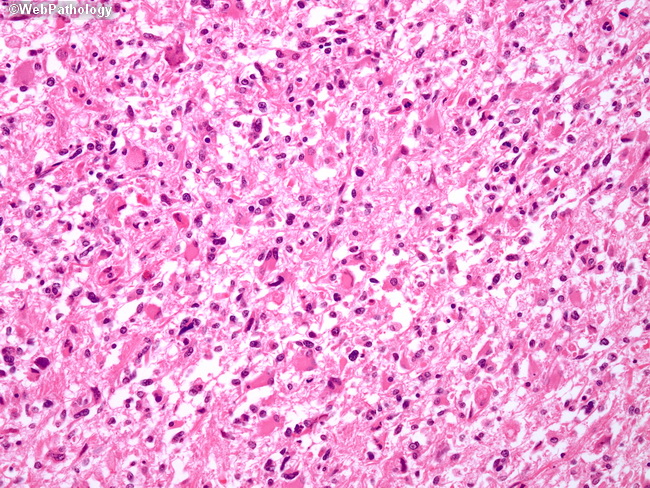 Glioblastoma (WHO grade IV)
Tends to occur in one of two clinical settings:
New onset disease, typically in older individuals (primary glioblastoma), Most common scenario.
Progression of a lower-grade astrocytoma, in younger individuals (secondary glioblastoma), less frequent.
Previously called glioblastoma multiforme (GBM)
Poor prognosis
Median survival with treatment (resection, radiotherapy, and chemotherapy),  is only 15 months
Glioblastoma (WHO grade IV) - MRI
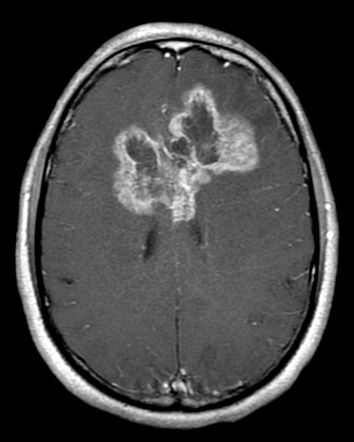 High-grade astrocytomas have abnormal vessels that are “leaky,” with an abnormally permeable blood-brain barrier BBB  contrast enhancement on imaging studies.
Glioblastoma (WHO grade IV) - Gross
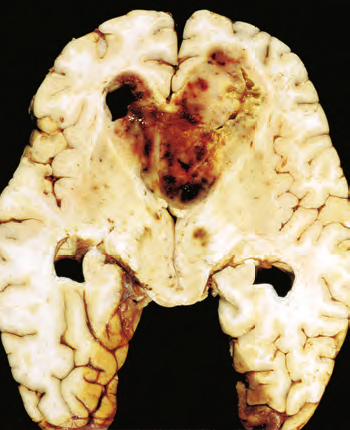 Characteristic variation from adjacent normal area.
Soft & yellow (tissue necrosis), regions of cystic degeneration & hemorrhage.
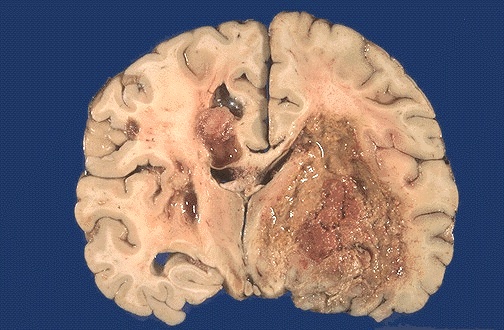 Glioblastoma (WHO grade IV) - Microscopic
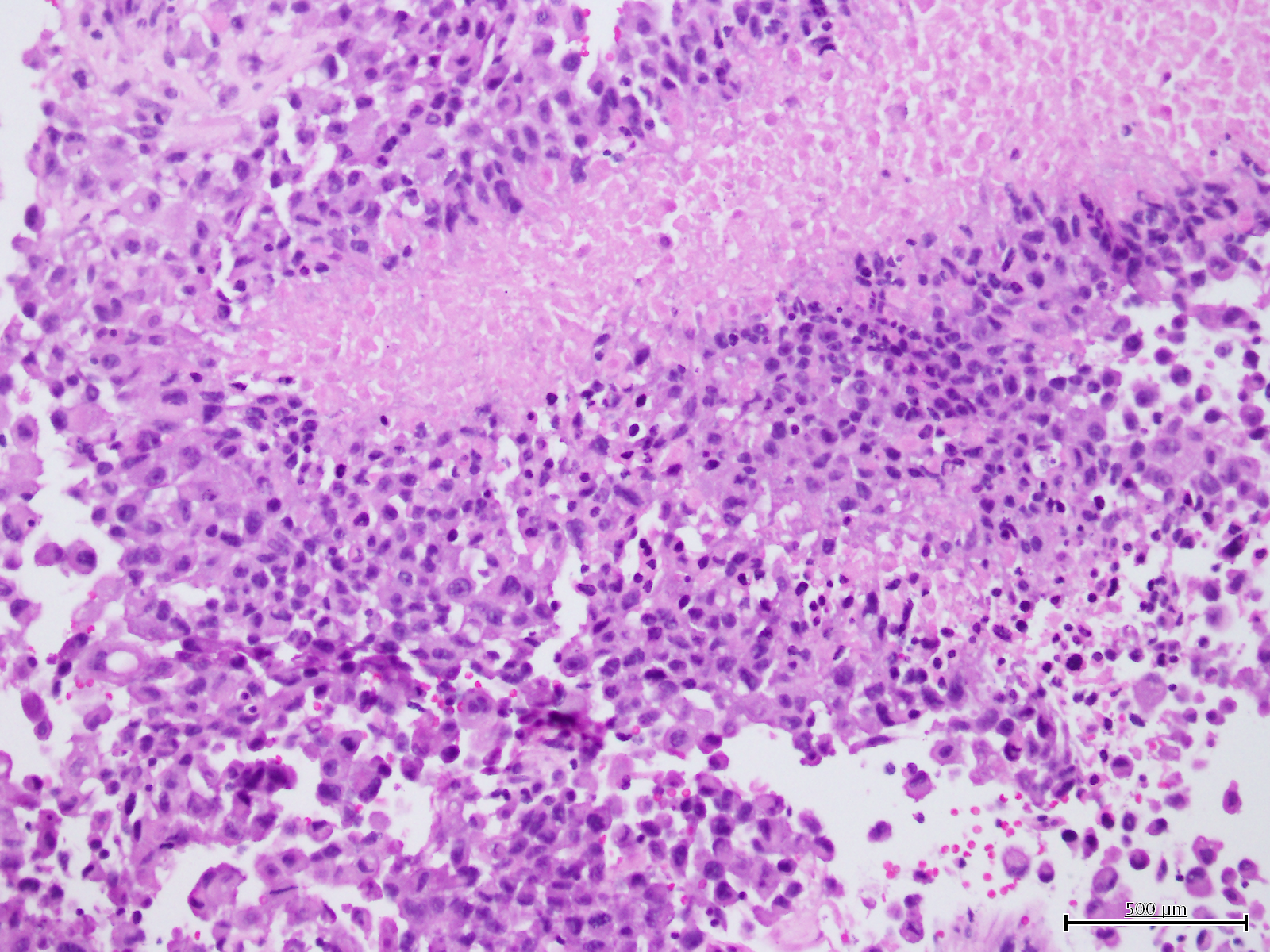 Histologic appearance varies widely (hence: multiforme).
Cellular features  similar to that of anaplastic astrocytoma (WHO grade III) , as well as either:
Necrosis (commonly present as wavy bands of necrosis with palisaded tumor cells along the border) 
or Microvascular proliferation
[Speaker Notes: Source: Ghadeer Hayel (KHCC)]
Glioblastoma (WHO grade IV) - Microscopic
or Microvascular proliferation ( forming tufts that bulge into the lumen  ball-like structures “glomeuloid” bodies )
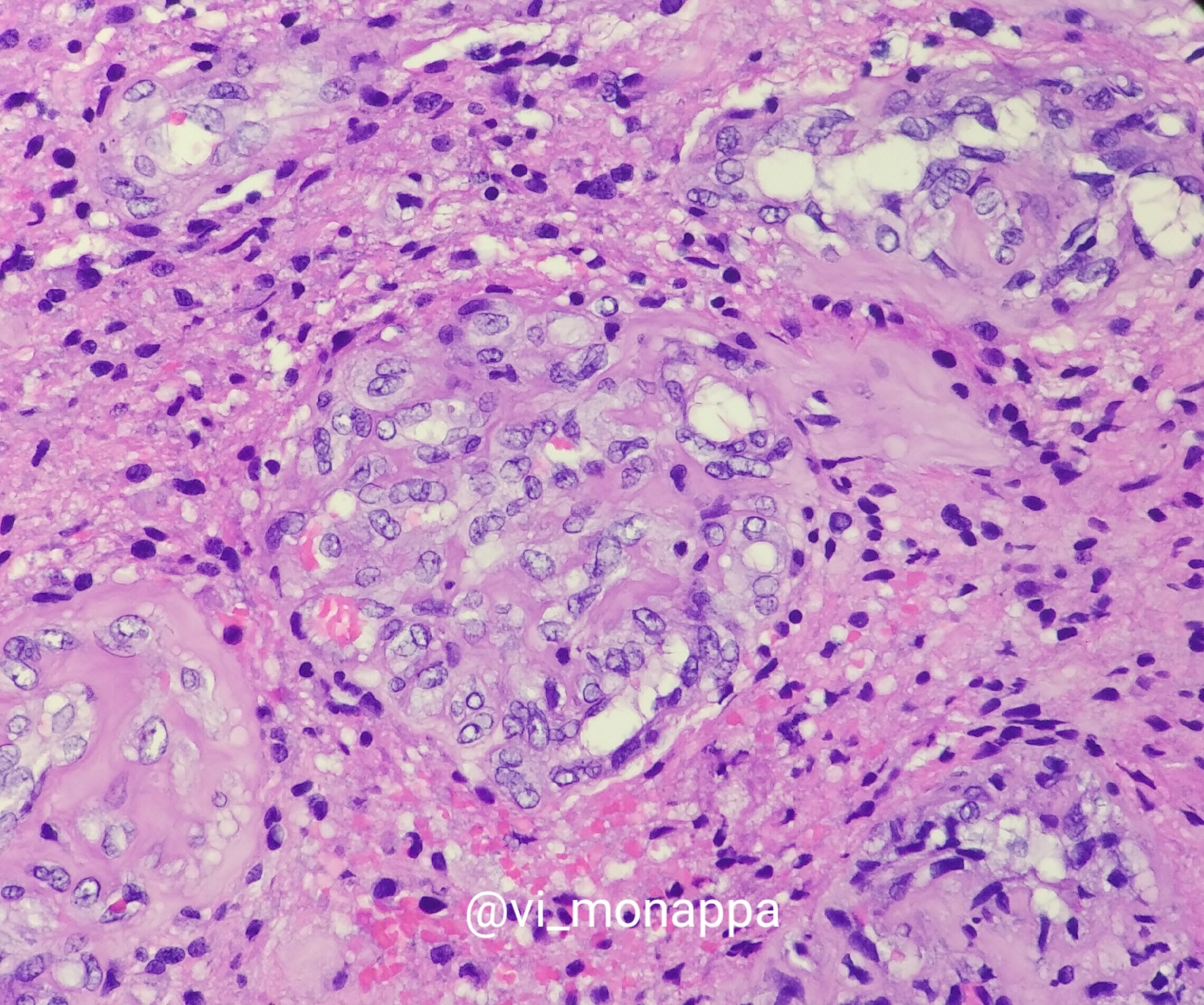 [Speaker Notes: Source: Twitter:Vidya Monappa @vi_monappa]
Oligodendroglioma
Age
Location
Genetics
30s-40s
Account for 5% to 15% of gliomas
In the cerebral hemispheres , mainly in white matter in frontal or temporal lobes.
+ IDH1/IDH2 mutations 90%
+ 1p and 19q co-deletions, 80%
01
02
03
Gross
WHO garding (II & III)
Prognosis
Anaplastic (grade III) is a more aggressive, higher cellularity, nuclear anaplasia, more mitoses, & microvascular 
proliferation.
+ Better prognosis than astrocytomas.
+ With surgery, chemo,
& radio average
 survival of 5 to 10
     years
Infiltrative tumors, form gelatinous, gray masses & may
show cysts, focal hemorrhage, & calcification.
04
06
05
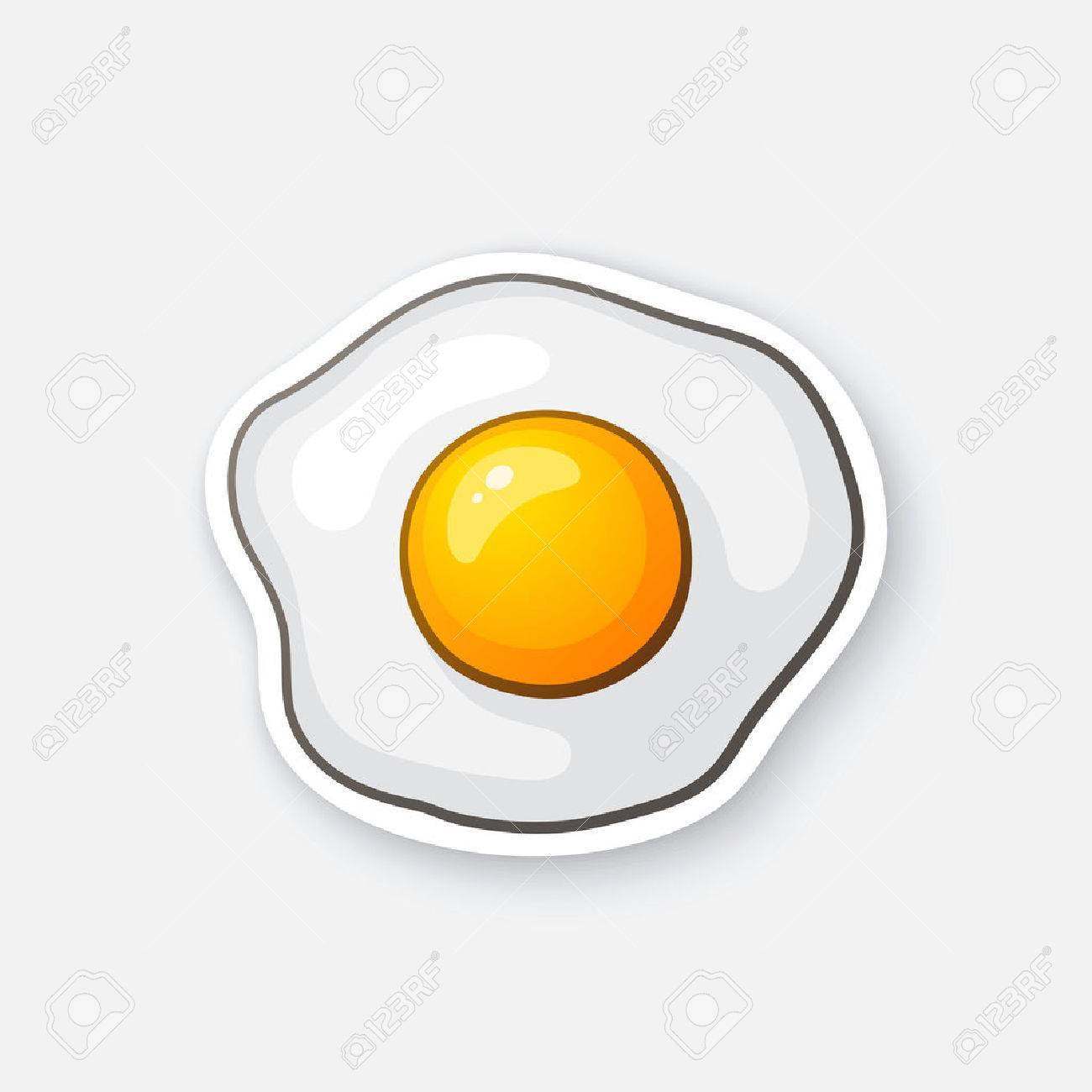 Oligodendroglioma - microscopic
Sheets of regular cells with spherical nuclei containing finely granular chromatin (similar to normal oligodendrocytes) surrounded by a clear halo of vacuolated cytoplasm “fried egg”
Contains a delicate network of anastomosing capillaries. 
Calcification, in 90% of these tumors
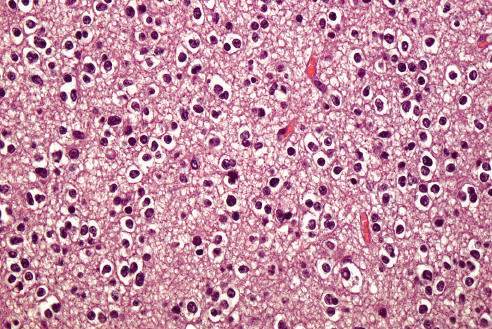 Oligodendroglioma - microscopic
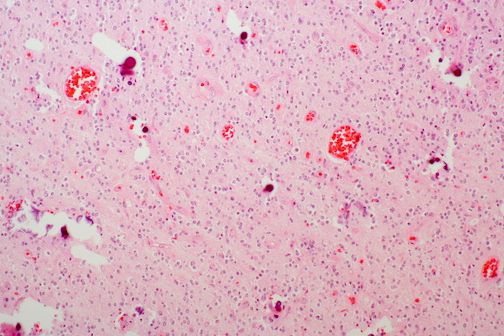 Isocitrate Dehydrogenase Mutations/IDH1 and IDH2
2016
2007
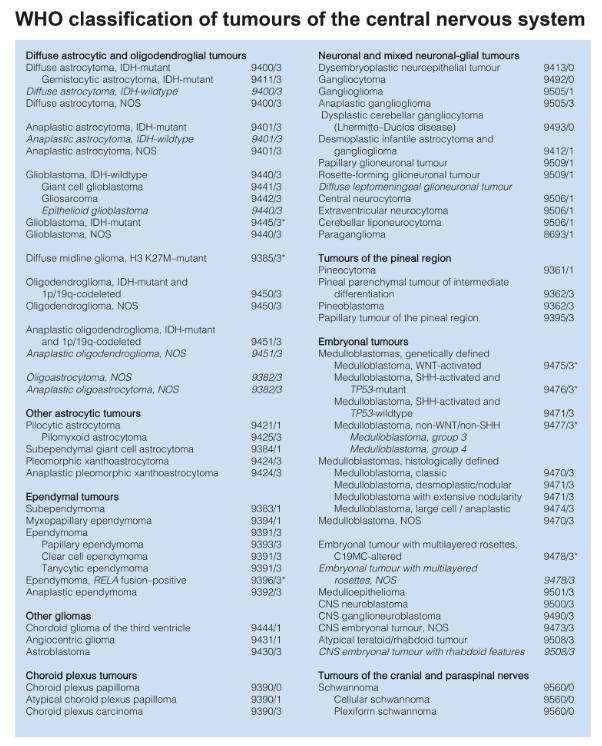 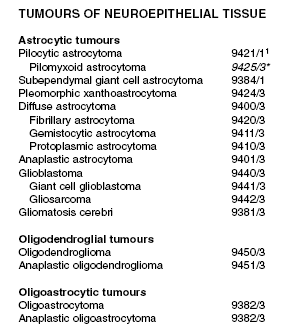 Isocitrate Dehydrogenase Mutations/IDH1 and IDH2
Where?
Function
02
01
lead to increased production of 2-hydroxyglutarate interferes with the activity of several enzymes that regulate gene expression
Commonly observed in grade II/III astrocytomas & oligodendrogliomas.
 ~80% of grade II-III gliomas & secondary GBM.
Testing
Importance
04
03
In diagnosis & prognosis (significantly better prognosis than tumor with IDH-wild type)
Immunohistochemistry for IDH1
DNA sequencing for IDH1 and IDH2
Localized astrocytoma- Pilocytic Astrocytoma (WHO grade I)
Genetics
Location
Age
Activating
mutations or translocations of  serine-threonine kinase BRAF gene
children & young adults
Cerebellum 
Others: the floor
& walls of the third ventricle, & optic nerves.
Gross
Prognosis
IDH
Do not have mutations in IDH1/2,
supporting their distinction from diffuse gliomas.
often cystic; if solid, it may be well circumscribed.
Rarely infiltrative
Slow growing tumor.
Can be treated by resection
Pilocytic Astrocytoma (WHO grade I)
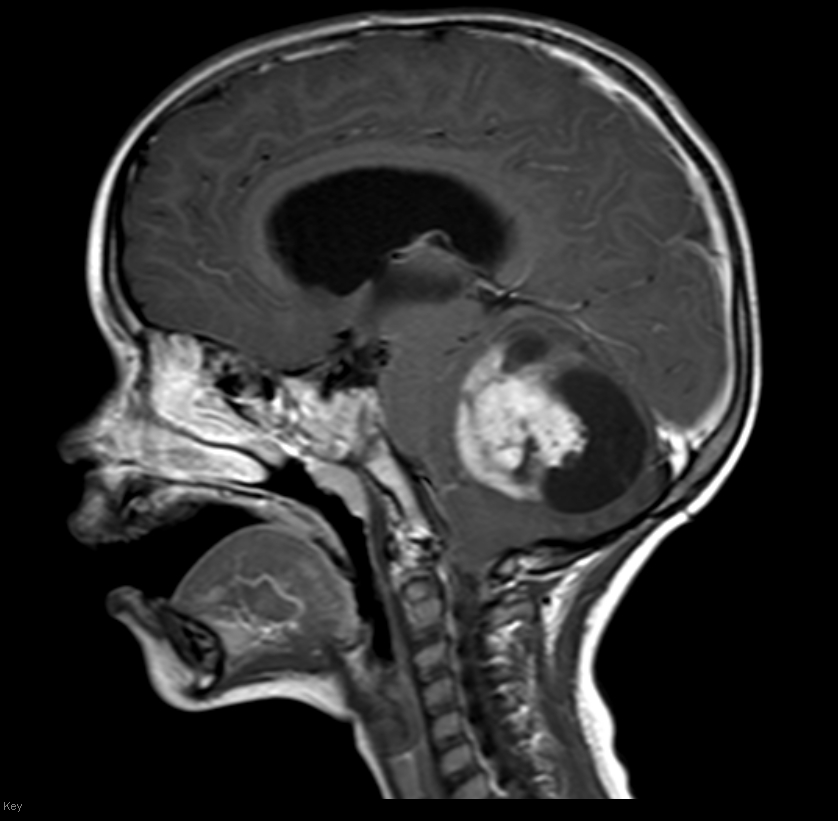 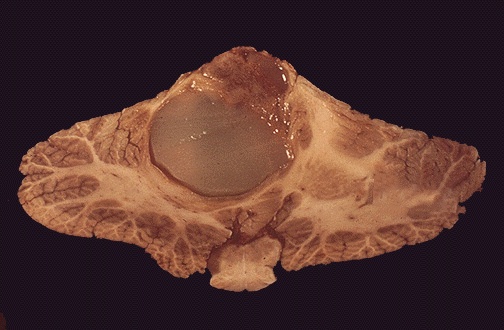 Pilocytic Astrocytoma (WHO grade I) - microscopic
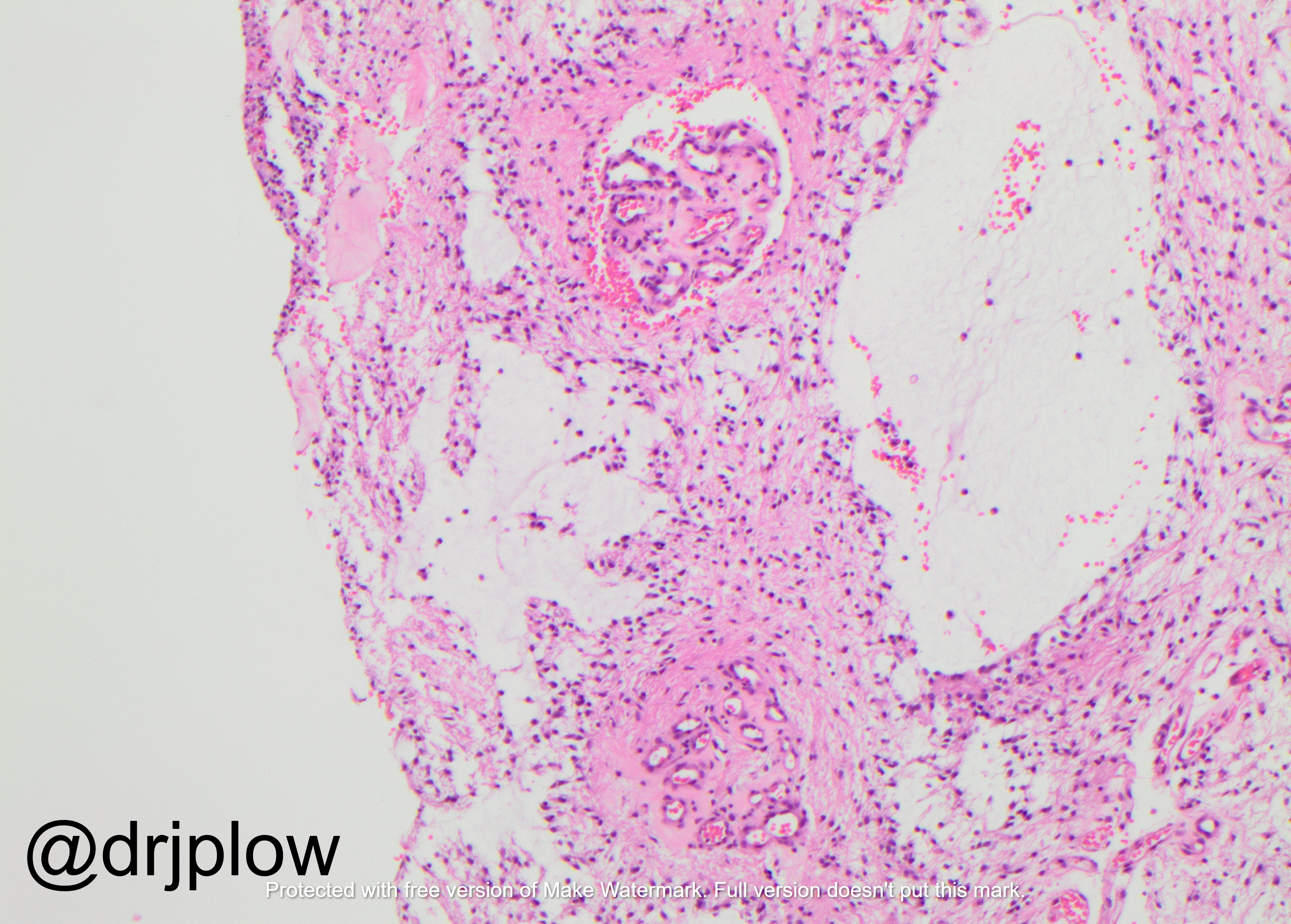 The tumor is composed of:
Bipolar cells with long, thin “hairlike” (pilo) processes.
Rosenthal fibers.
Eosinophilic granular bodies.
Microcysts often present.
Necrosis & mitoses are rare.
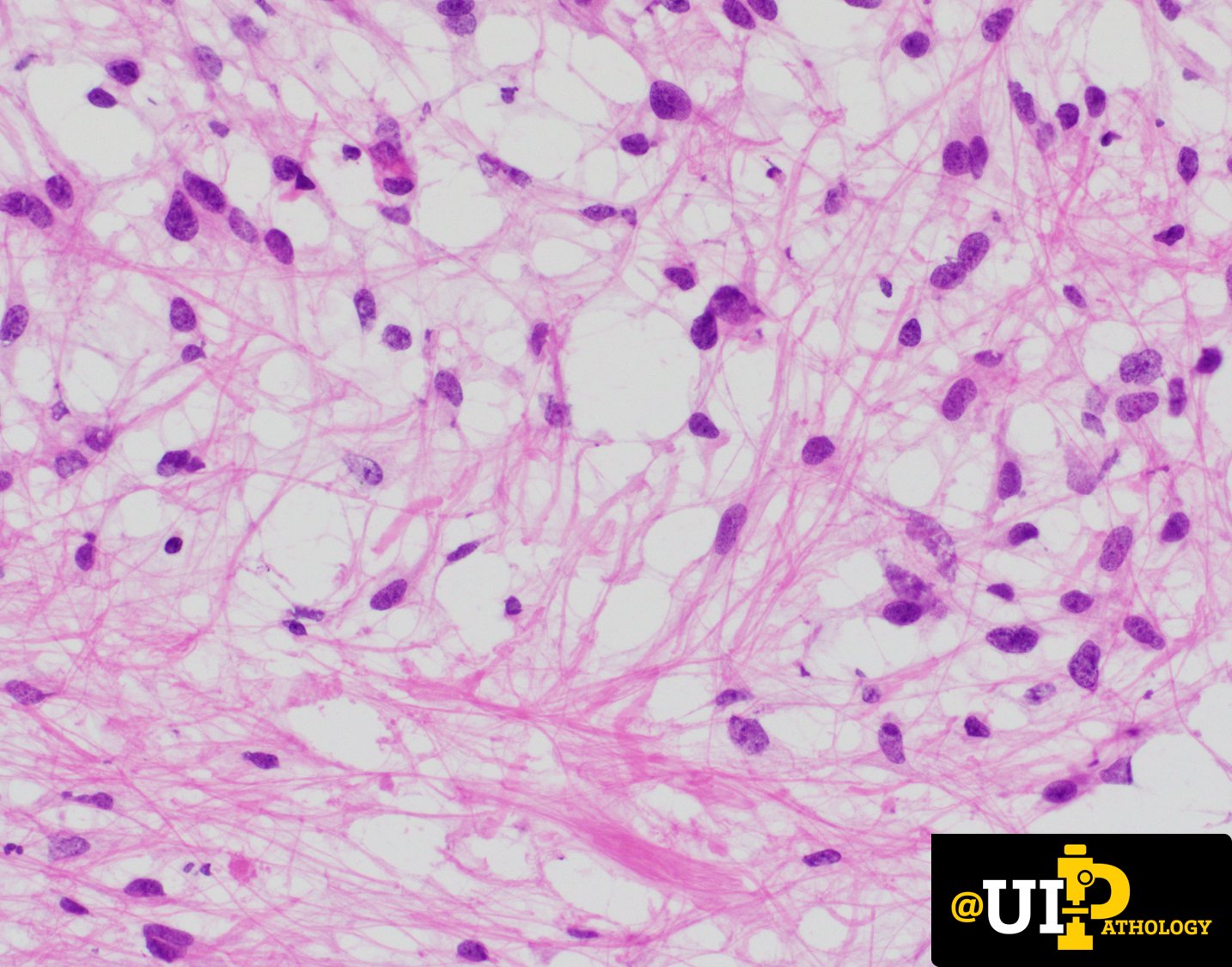 Pilocytic Astrocytoma (WHO grade I) - microscopic
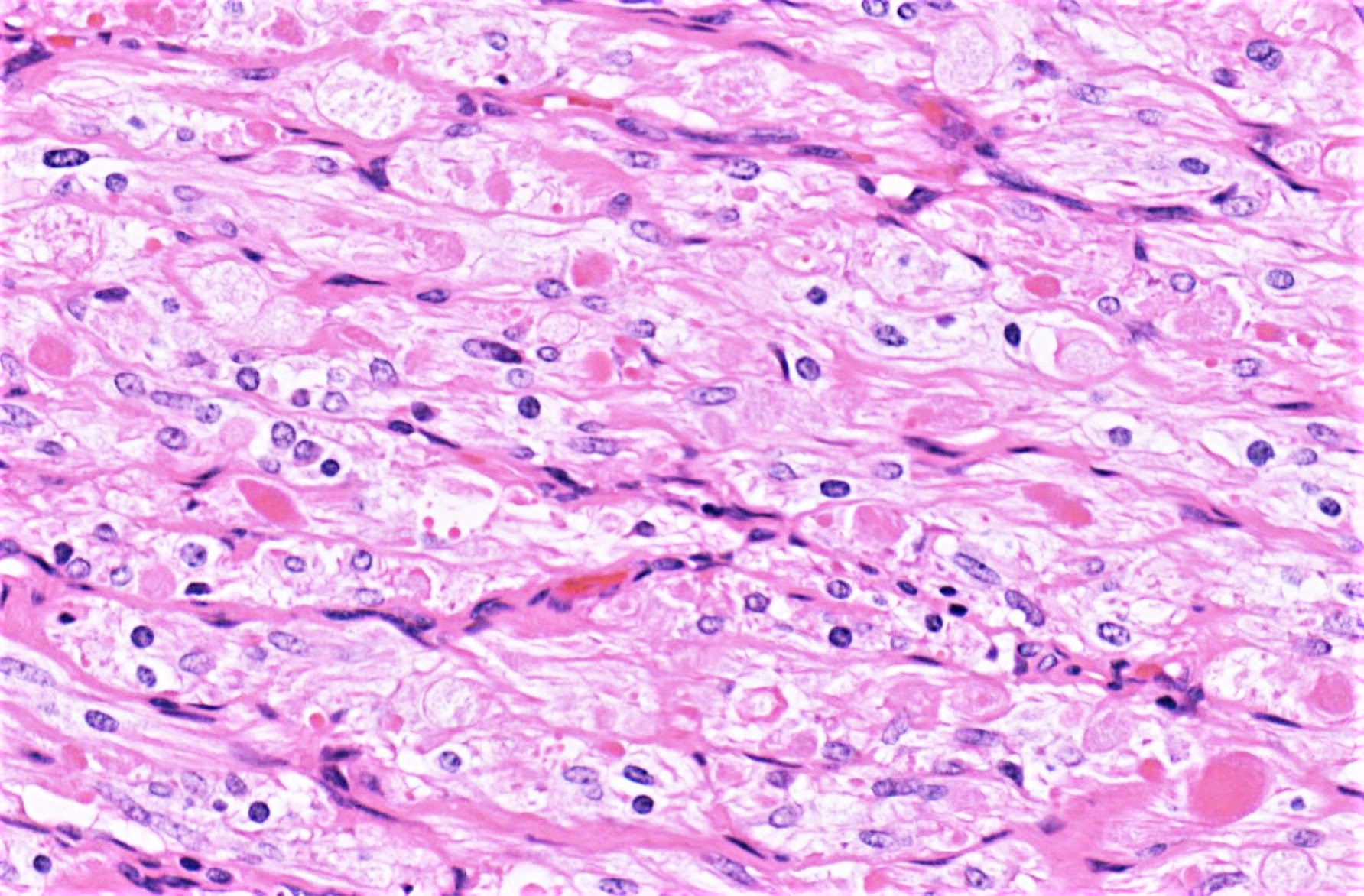 Rosenthal fibers are thick, elongated, brightly eosinophilic, irregular structures that occur within astrocytic processes
Rosenthal fibers are typically found in regions of longstanding gliosis and some brain tumors.
[Speaker Notes: Source: twitter: Pathology Walker@Auto Tweet Bot @Patholwalker]
Ependymoma (WHO grade II)
most often arise next to the ependymal lined ventricular system. 
first 2 decades of life, typically occur near the fourth ventricle.
In adults, the spinal cord is their most common location
5% to 10% of the primary brain tumors in 1st two decades
spinal cord site is particularly frequent in the setting of neurofibromatosis type 2
The clinical outcome for completely resected supratentorial and spinal ependymomas is better than for those in the posterior fossa.
Ependymoma - Gross
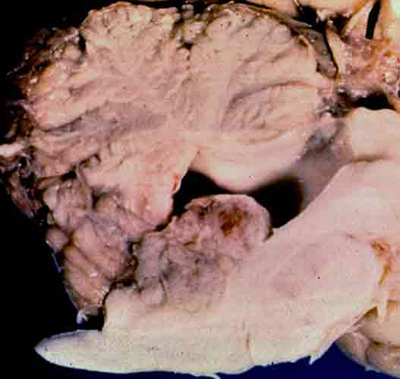 In the fourth ventricle, ependymomas typically are solid or papillary masses extending from the ventricular floor.
Ependymoma - microscopic
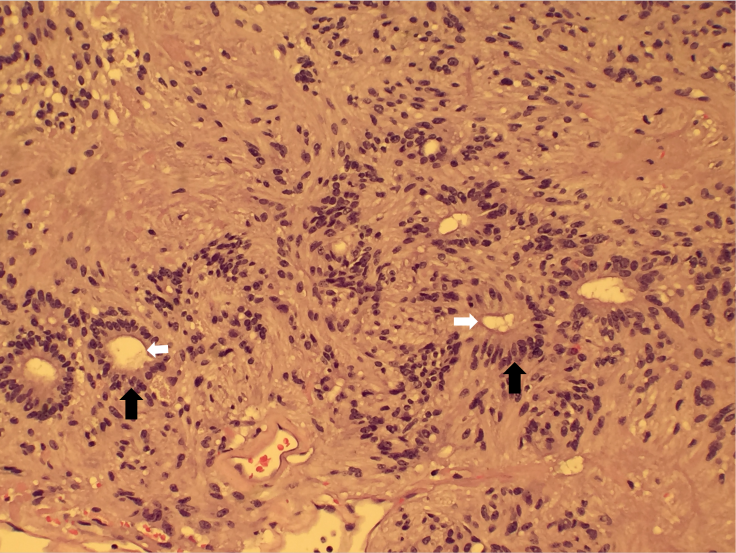 Cells with round to oval nuclei & abundant granular chromatin. 
Dense fibrillary background. 
Cells may form round or elongated structures (rosettes, canals) .
Ependymoma - microscopic
Or more frequently present are perivascular pseudo-rosettes in which tumor cells are arranged around vessels
Anaplastic ependymomas (WHO grade III) : cellularity, mitosis, & necrosis.
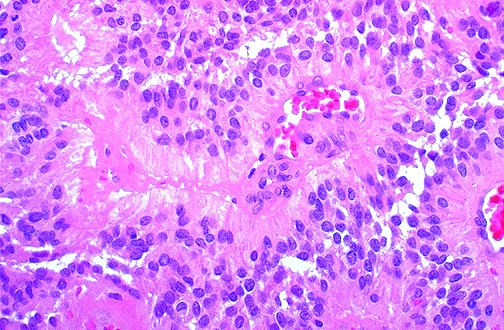 THANX!